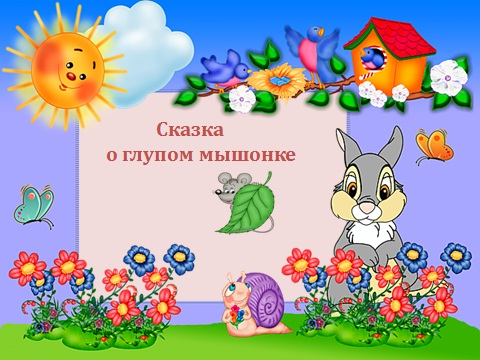 Группа № 1 «ТОПТЫЖКИ»
Возраст:  2- 3 года
Педагоги: Будакова Г.А
                    Петрунина О.А.
 МБДОУ «Добрянский детский сад № 8»
  2014 -2015 учебный год
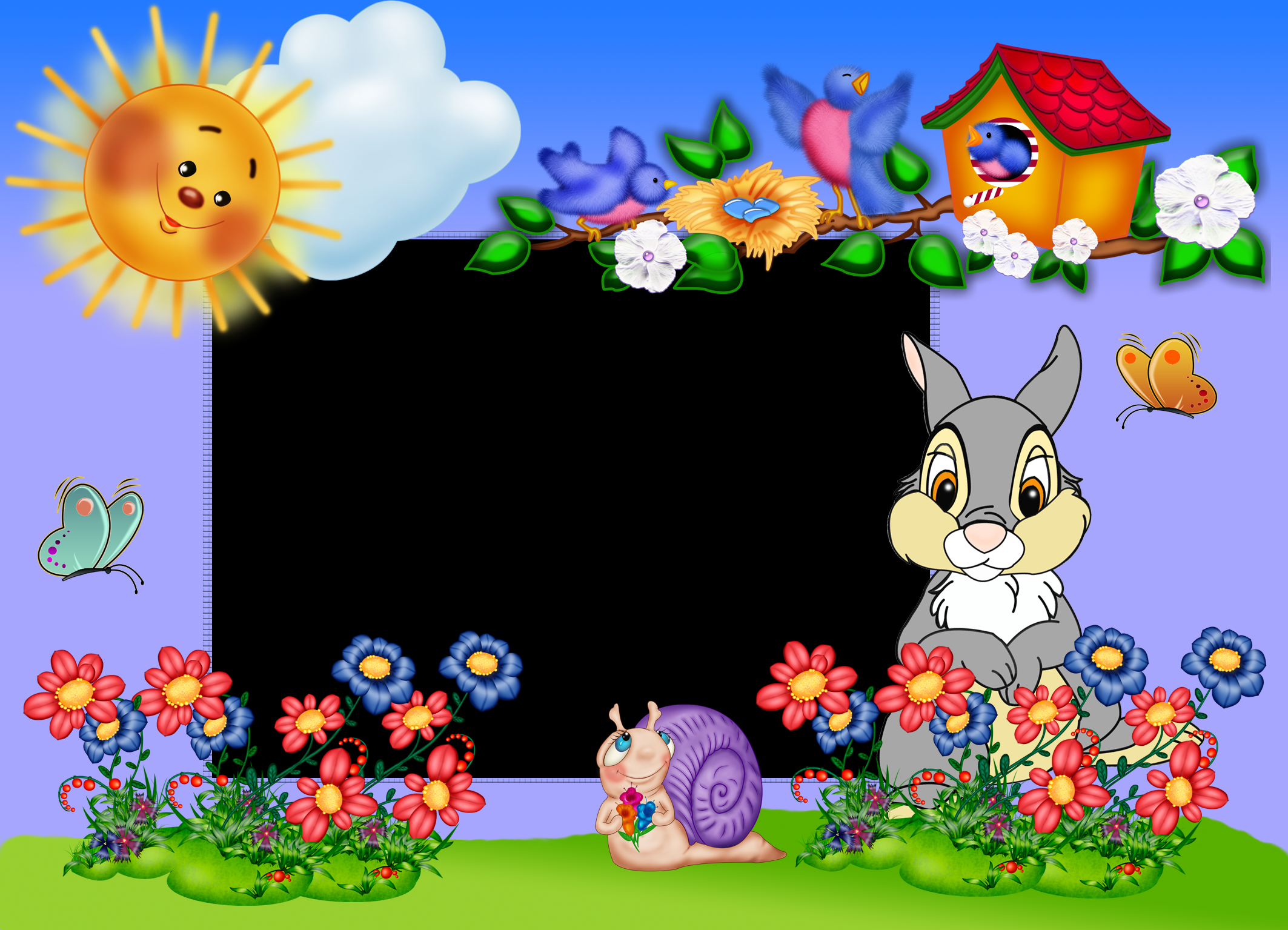 Ведущая цель учебного года  : создание благоприятных условий для успешной адаптации детей к детскому саду.
1.  Создание в группе доброжелательного отношения ко всем воспитанникам;
2.  Забота ,безопасность и здоровый образ жизни каждого ребенка;
3.  Создание условий для развития детей в соответствии с их индивидуальными  и возрастными особенностями ;
4.  Установление партнерских отношений с семьей каждого воспитанника.
Как шла работа по внедрению стандартов?
Старались сделать обстановку в группе комфортной и безопасной.
Пополняли развивающую среду наглядными пособиями и дидактическими играми .
Максимально использовали разнообразные виды детской деятельности.
Для развития детской моторики создан уголок , где есть пирамидки , вкладыши, шнуровки и т.д.
Разнообразные конструктивные и строительные наборы (напольные , настольные)
Для создания жизнерадостного настроения есть игрушки , отражающие реальную жизнь (уголок для мальчиков , уголок для девочек)
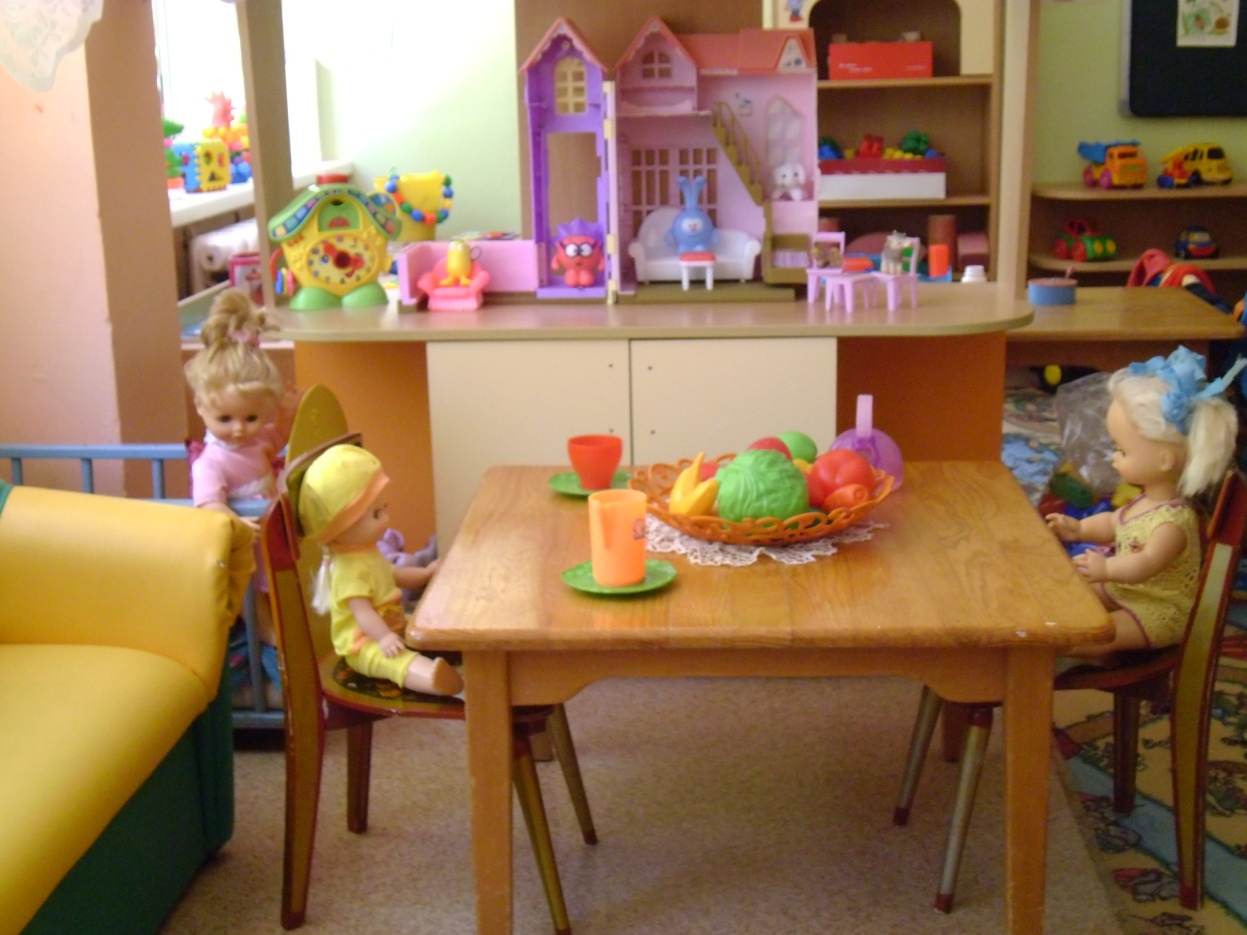 Для того, чтобы дети лучше ориентировались в мире природы в «Центре Познания» создан уголок природы;
Для того , чтобы родители могли видеть результаты творческой деятельности детей создан уголок «Вот как умеем»
Наши планы на следующий год:
Создать центр экспериментирования, где будут расположены игры с песком, водой,   красками.
Пополнить развивающую среду дидактическими пособиями и играми.
Продолжать изучать нормативные документы по ФГОС.
Создать семейный клуб (по решению род. комитета) в помощь родителям в овладении психолого-педагогическими знаниями о развитии ребенка 3-4 лет.
Анализ профессионального роста
Будакова Г.А.
Посещение конкурсных мероприятий «Учитель года» на базе нашего садика.
ППО на базе 21 садика»Тематическое планирование в 1 младшей группе»
Самообразование.
ФИО
Достижения детей
Владеют доступными возрасту навыками самообслуживания:
При небольшой помощи взрослого пользуются индивидуальными предметами (горшком , полотенцем; умеют самостоятельно есть , мыть руки ,  лицо и вытирать личным полотенцем; раздеваться с помощью взрослого 
        в определенной последовательности);
Выполняют простейшие трудовые поручения взрослого (собрать игрушки, принести книжку или  другие предметы) ;
Воспринимают небольшие рассказы , сказки , потешки , стихи, при повторном чтении проговаривают слова;
С помощью педагога могут рассказать и показать пальчиками сказку и пальчиковые игры;
Научились играть и заниматься вместе.
Достижения педагога  Будаковой Г.А.
Преодолела трудности  своего адаптационного периода (возраст детей, смена напарницы, физические и психологические нагрузки)
Приучила детей слушать и понимать, рассказывать и показывать с помощью пальчиков короткие и доступные по содержанию стихи, потешки, сказки, пальчиковые игры. 
 Провела для родителей занятие по кружковой работе «Путешествие в сказку «Курочка Ряба»
Провела   большую и результативную  работу  с родителями по благоустройству участка.
Перспектива на 2015 – 2016 уч. год
Продолжить пополнение предметно- развивающей среды в соответствии с ФГОС;
Совершенствовать формы взаимодействия с родителями;
Продолжать  работу по созданию условий всестороннего развития личности ребенка в образовательном процессе; 
Повышать уровень педагогического мастерства путем самообразования, посещения муниципальных мероприятий (семинаров , мастер- классов, занятий ).